Heitersheimer
Hausärzte
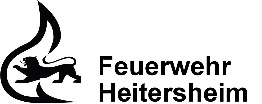 Kommunale Teststelle Heitersheim
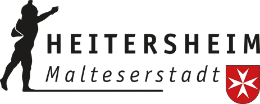 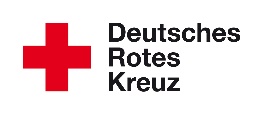 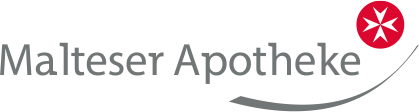 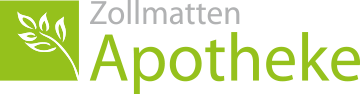 OV Heitersheim
Anmeldung über die Zollmatten Apotheke:
Tel. 07634-51050

Testung nur nach Terminvereinbarung.

Öffnungszeiten:
ab 19.03.2021
Mo: 10:30-12:30 Uhr 
Mi: 10:30-12:30 Uhr
Do: 17:00-19-00 Uhr
Fr: 16:00-18:00 Uhr
Sa: 08:00-12:00 Uhr

Die Testung ist nur für EinwohnerInnen der Stadt Heitersheim und der Gemeinde Eschbach vorgesehen.

Es werden nur Personen getestet, welche zum Zeitpunkt des Tests keine Krankheitssymptome aufweisen!
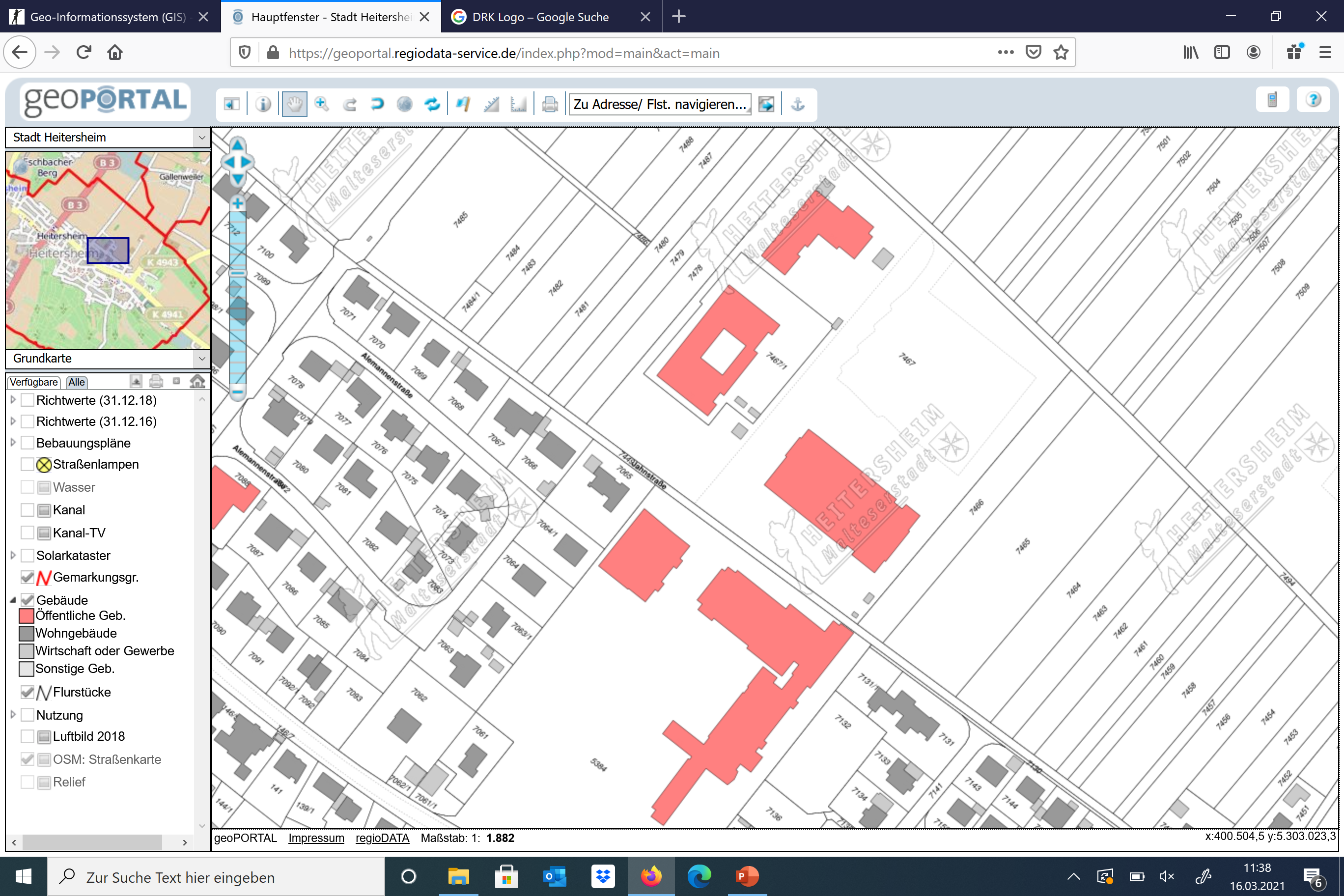 Kommunale 
Teststelle
Malteserhalle
Schul-
zentrum
Schulhof